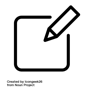 Tables mobiles
Tableaux blancs(ou paperboards)
World café
Durée
Participants
60 – 120 min
10 à 100
En îlots
#Débat
#Partage
Équipements clés
#FécondationDesIdées
#Convivialité
Description
Inspiré de la vie des cafés où les clients peuvent échanger et débattre d’une question en petits groupes, de manière détendue, bienveillante et dynamique, le World Café donne l’opportunité de changer facilement la posture d’apprentissage. Il permet d’amorcer un sujet complexe ou polémique grâce à la confrontation des idées en petits groupes. Cette technique d’animation vise à faciliter un dialogue constructif, ainsi que le partage de connaissances et d’idées.
Configuration de l’espace
Objectifs
Objectifs d’apprentissage :
Formuler collectivement des idées 

Participer à un dialogue constructif

Développer l’implication des personnes apprenantes dans la réflexion d’un sujet difficile

Objectifs de l’activité :

Échanger des connaissances et des idées

Faire ressortir des points forts et grandes lignes relatifs à un sujet, une problématique
De 4 à 8 personnes par îlot
Chaque scribe prend des notes au tableau et reste à sa table tout au long du World Café.
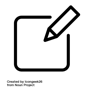 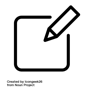 1
2
4
3
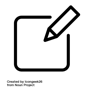 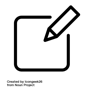 A l’issue du temps d’échange, les groupes tournent d’une table à l’autre, sauf les scribes, et la synthèse se fait lors du retour à la table à laquelle les groupes ont démarré.
Illustration
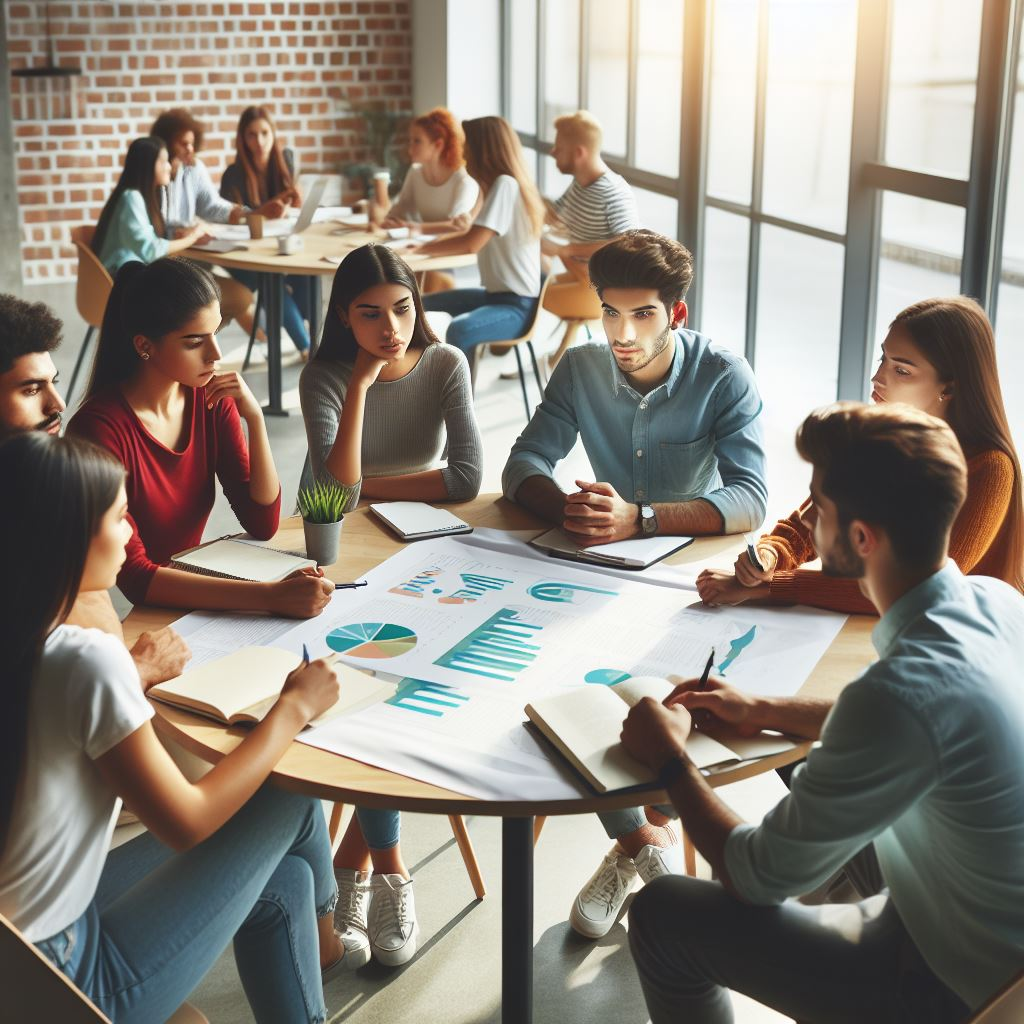 « L’intelligence collective est l’art de maximiser simultanément la liberté créatrice et l’efficacité collaborative. »
Pierre LÉVY, philosophe, sociologue et chercheur en sciences de l'information et de la communication
Photo générée par Copilot
1/2
Ce que fait l’enseignant
Préparation
Définir la problématique/le sujet à aborder en lien avec les objectifs pédagogiques visés.
Découper cette problématique en sous-thématiques ou questions pour chaque table.
Préparer les règles de la discussion (écoute et contribution active, non jugement…).

Démarrage
Introduire le sujet de discussion, les sous-thématiques ou questions ainsi que les règles.
Constituer les groupes et les inviter à rejoindre une table.  

Discussion
Désigner un scribe pour chaque table en charge de la prise de notes.
Lancer la discussion [10 à 15 min].
Encourager les personnes apprenantes à écouter attentivement les intervenants et à maintenir le cercle des interventions.

Rotation
Inviter chaque groupe à changer de table (les rotations s’arrêtent lorsque les groupes reviennent à leur table initiale) , sauf le scribe qui dresse une synthèse des précédents échanges.
Relancer la discussion [10 à 15 min].

Conclusion 
Inviter chaque groupe à la rédaction d’une synthèse avec l’aide du scribe.
Demander aux groupes de restituer cette synthèse. 
Conclure la discussion en résumant les principales idées et les conclusions qui ont été dégagées.

Évaluation / Feedback
Remercier les personnes apprenantes pour leur contribution et leur engagement dans la discussion.
Donner des feedbacks aux participants sur leur contribution et leur écoute.
Évaluer les résultats de l'échange.
Ce que fait la personne apprenante
Les personnes apprenantes à chaque table analysent ensemble les questions ou sous-thématiques étudiées. Les facilitateurs les invitent à partager leurs perspectives individuelles et à  écouter les apports des autres. 
Le scribe, quant à lui, note ou dessine les idées clés ou émergentes.
Les groupes tournent sur les tables jusqu’à ce qu’ils retrouvent leur table initiale. Ils sont alors en charge, avec l’aide du scribe,  de synthétiser les idées. Ils pourront restituer la pollinisation des idées et répondre aux questions des autres.
Chaque groupe bénéficiera de la restitution des autres.
Références inspirantes
Conseils / variantes
Fiche descriptive (Réseau Canopé) : http://tinyurl.com/3685uchr  
« World café » (Métacartes) : https://www.metacartes.cc/faire-ensemble/recettes/world-cafe/
Capsule microlearning IH2EF : http://tinyurl.com/2wwb42rf
Il est conseillé de :
Préparer soigneusement les questions/sous-thématiques
Encourager l’écoute active
Encourager les personnes apprenantes à prendre part aux échanges
Inciter au lien et à la connexion entre les idées (le scribe a une place centrale)
Vous avez une question ou une remarque concernant cette fiche ?
Contactez nous : contact@learninglab-network.com

Plus de fiches sur : www.learninglab-network.com
2/2